CS161 Section 6
[CA Name]
Agenda
Recap (strongly connected components, shortest path)
Kosaraju's algorithm (SCC)
Dijkstra’s algorithm (shortest path)
Bellman-Ford, Floyd-Warshall (dynamic-programming shortest path algorithms)

Handout
Graph: Strongly connected component (SCC)
Please do not confuse them!
Strongly vs WeaklyConnected Components
"connected" means any vertex is reachable from any other vertex
Undirected graphs(Weakly) connected Components (CC)
Directed graphsStrongly Connected Components (SCC)
Find with BFS/DFS
Find with Kosaraju's algorithm (DFS)
[Kosaraju's algorithm]
Algorithm
Running time: O(n + m)
(This is basically“PretendTopoSort”)
Run DFS.
Choose starting vertices in any order.
Order vertices by reverse finishing times.
Reverse all the edges in the graph.
Do DFS again to create a new DFS forest.
(Using the reverse-finish-time order from the first DFS run.)
The SCCs are the different trees in the new DFS forest.
(This doesn’t change SCCs)
Example
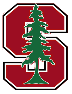 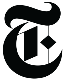 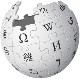 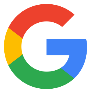 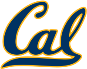 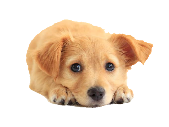 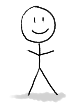 Example
Start:0
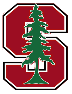 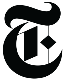 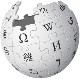 Start with an arbitrary vertex and do DFS.
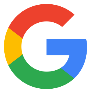 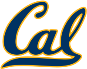 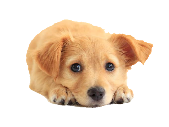 Example
Start:0
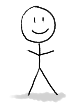 Start:1
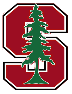 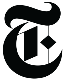 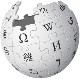 Start with an arbitrary vertex and do DFS.
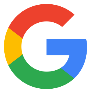 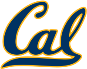 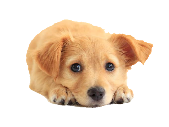 Example
Start:0
Start:1
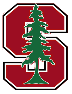 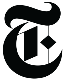 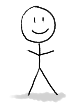 Start:2
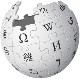 Start with an arbitrary vertex and do DFS.
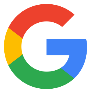 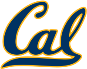 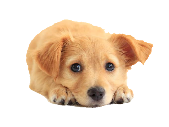 Example
Start:0
Start:1
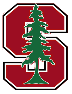 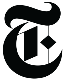 Start:2
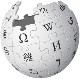 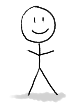 Start with an arbitrary vertex and do DFS.
Start:3
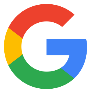 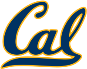 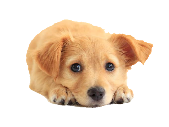 Example
Start:0
Start:1
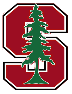 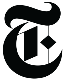 Start:2
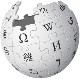 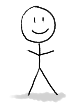 Start with an arbitrary vertex and do DFS.
Start:3
Finish:4
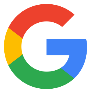 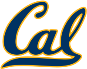 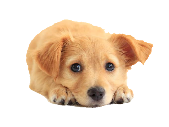 Example
Start:0
Start:1
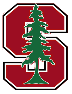 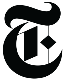 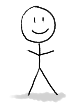 Start:2
Finish:5
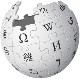 Start with an arbitrary vertex and do DFS.
Start:3
Finish:4
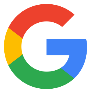 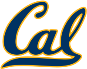 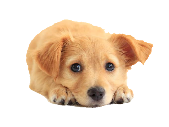 Example
Start:0
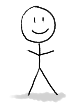 Start:1
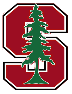 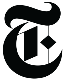 Start:2
Finish:5
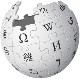 Start with an arbitrary vertex and do DFS.
Start:3
Finish:4
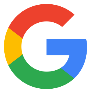 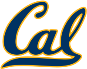 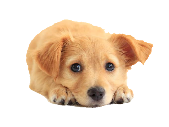 Example
Start:0
Start:1
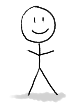 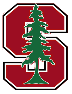 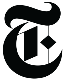 Start:2
Finish:5
Start:7
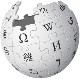 Start with an arbitrary vertex and do DFS.
Start:3
Finish:4
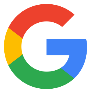 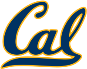 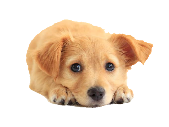 Example
Start:0
Start:1
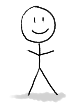 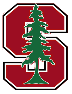 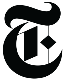 Start:2
Finish:5
Start:7
Finish:8
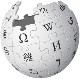 Start with an arbitrary vertex and do DFS.
Start:3
Finish:4
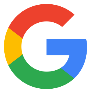 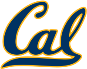 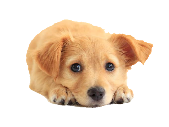 Example
Start:0
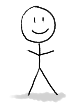 Start:1
Finish:9
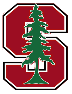 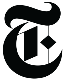 Start:2
Finish:5
Start:7
Finish:8
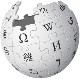 Start with an arbitrary vertex and do DFS.
Start:3
Finish:4
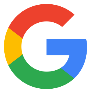 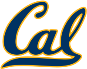 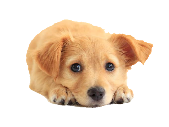 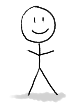 Example
Start:0
Finish:10
Start:1
Finish:9
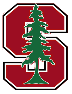 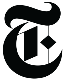 Start:2
Finish:5
Start:7
Finish:8
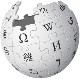 Start with an arbitrary vertex and do DFS.
Start:3
Finish:4
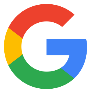 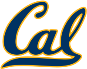 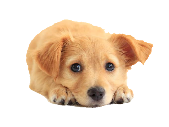 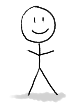 Example
Start:0
Finish:10
Start:1
Finish:9
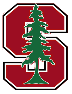 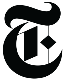 Start:2
Finish:5
Start:7
Finish:8
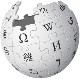 Start with an arbitrary vertex and do DFS.
     Repeat until done.
Start:3
Finish:4
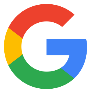 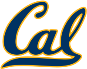 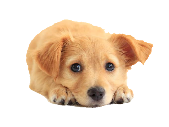 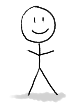 Example
Start:0
Finish:10
Start:1
Finish:9
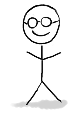 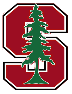 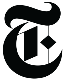 Start:11
Finish:12
Start:2
Finish:5
Start:7
Finish:8
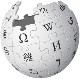 Start with an arbitrary vertex and do DFS.
     Repeat until done.
Start:3
Finish:4
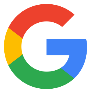 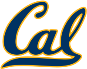 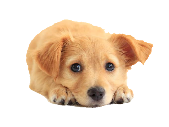 Example
Start:0
Finish:10
Start:1
Finish:9
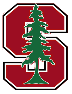 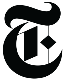 Start:11
Finish:12
Start:2
Finish:5
Start:7
Finish:8
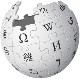 Reverse all the edges.
Start:3
Finish:4
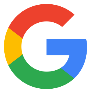 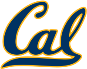 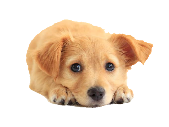 Example
Start:0
Finish:10
Start:1
Finish:9
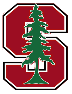 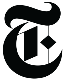 Start:11
Finish:12
Start:2
Finish:5
Start:7
Finish:8
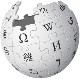 Reverse all the edges.
Start:3
Finish:4
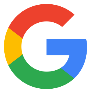 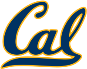 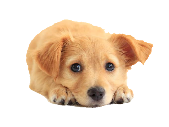 Example
Start:0
Finish:10
Start:1
Finish:9
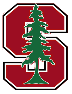 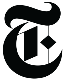 Start:11
Finish:12
Start:2
Finish:5
Start:7
Finish:8
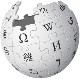 Do DFS again, but this time, start with the vertices with the largest finish time.
Start:3
Finish:4
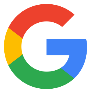 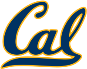 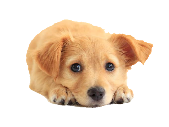 Example
Start:0
Finish:10
Start:1
Finish:9
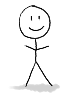 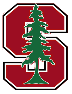 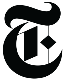 Start:11
Finish:12
Start:2
Finish:5
Start:7
Finish:8
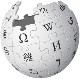 Do DFS again, but this time, start with the vertices with the largest finish time.
Start:3
Finish:4
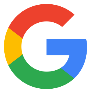 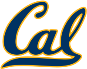 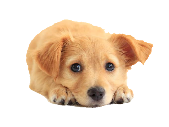 Example
Start:0
Finish:10
Start:1
Finish:9
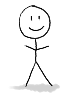 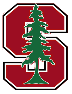 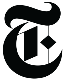 Start:11
Finish:12
Start:2
Finish:5
Start:7
Finish:8
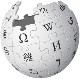 This is one DFS tree in the DFS forest!
Do DFS again, but this time, start with the vertices with the largest finish time.
Start:3
Finish:4
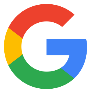 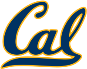 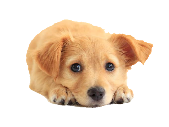 Example
Start:0
Finish:10
Start:1
Finish:9
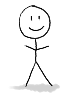 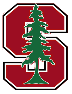 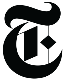 Start:11
Finish:12
Start:2
Finish:5
Start:7
Finish:8
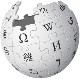 This is one DFS tree in the DFS forest!
Do DFS again, but this time, start with the vertices with the largest finish time.
Start:3
Finish:4
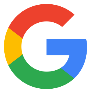 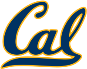 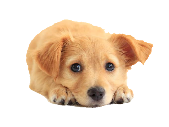 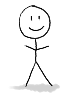 Example
Start:0
Finish:10
Start:1
Finish:9
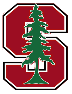 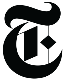 Start:11
Finish:12
Start:2
Finish:5
Start:7
Finish:8
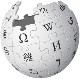 This is one DFS tree in the DFS forest!
Do DFS again, but this time, start with the vertices with the largest finish time.
Start:3
Finish:4
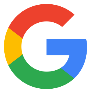 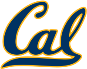 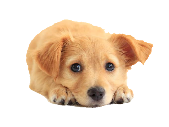 Example
Start:0
Finish:10
Start:1
Finish:9
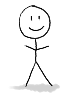 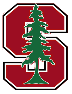 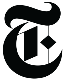 Start:11
Finish:12
Start:2
Finish:5
Start:7
Finish:8
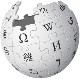 This is one DFS tree in the DFS forest!
Do DFS again, but this time, start with the vertices with the largest finish time.
Start:3
Finish:4
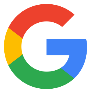 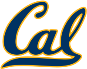 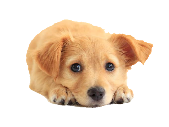 Example
Start:0
Finish:10
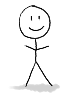 Start:1
Finish:9
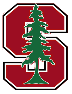 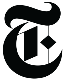 Start:11
Finish:12
Start:2
Finish:5
Start:7
Finish:8
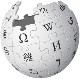 This is one DFS tree in the DFS forest!
Do DFS again, but this time, start with the vertices with the largest finish time.
Start:3
Finish:4
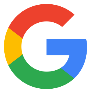 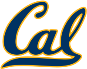 Notice that I’m not changing the start and finish times – I’m keeping them from the first run.
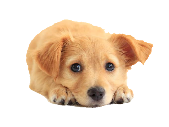 Example
Start:0
Finish:10
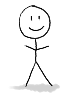 Start:1
Finish:9
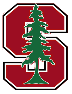 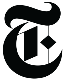 Start:11
Finish:12
Start:2
Finish:5
Start:7
Finish:8
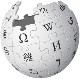 This is one DFS tree in the DFS forest!
Do DFS again, but this time, start with the vertices with the largest finish time.
Start:3
Finish:4
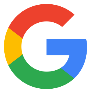 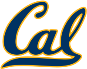 Notice that I’m not changing the start and finish times – I’m keeping them from the first run.
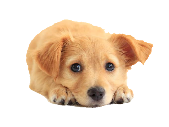 Example
Start:0
Finish:10
Start:1
Finish:9
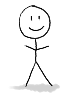 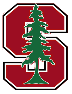 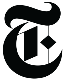 Start:11
Finish:12
Start:2
Finish:5
Start:7
Finish:8
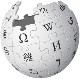 This is one DFS tree in the DFS forest!
Do DFS again, but this time, start with the vertices with the largest finish time.
Start:3
Finish:4
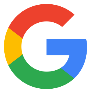 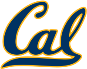 Notice that I’m not changing the start and finish times – I’m keeping them from the first run.
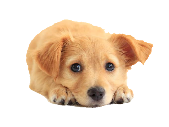 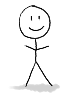 Example
Start:0
Finish:10
Start:1
Finish:9
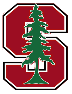 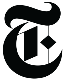 Start:11
Finish:12
Start:2
Finish:5
Start:7
Finish:8
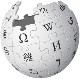 This is one DFS tree in the DFS forest!
Do DFS again, but this time, start with the vertices with the largest finish time.
Start:3
Finish:4
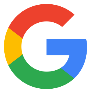 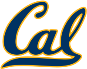 Notice that I’m not changing the start and finish times – I’m keeping them from the first run.
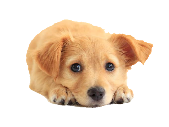 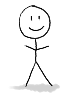 Here’s another DFS tree in the DFS forest!
Example
Start:0
Finish:10
Start:1
Finish:9
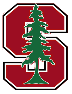 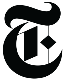 Start:11
Finish:12
Start:2
Finish:5
Start:7
Finish:8
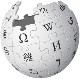 This is one DFS tree in the DFS forest!
Do DFS again, but this time, start with the vertices with the largest finish time.
Start:3
Finish:4
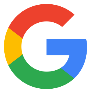 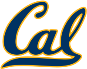 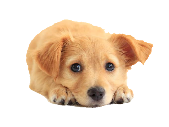 Here’s another DFS tree in the DFS forest!
Example
Start:0
Finish:10
Start:1
Finish:9
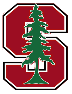 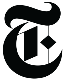 Start:11
Finish:12
Start:2
Finish:5
Start:7
Finish:8
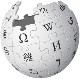 This is one DFS tree in the DFS forest!
Do DFS again, but this time, start with the vertices with the largest finish time.
Start:3
Finish:4
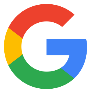 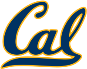 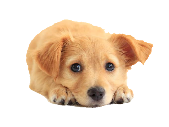 Here’s another DFS tree in the DFS forest!
Example
Start:0
Finish:10
Start:1
Finish:9
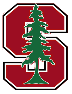 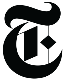 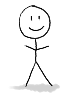 Start:11
Finish:12
Start:2
Finish:5
Start:7
Finish:8
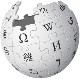 This is one DFS tree in the DFS forest!
Do DFS again, but this time, start with the vertices with the largest finish time.
Start:3
Finish:4
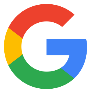 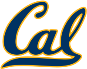 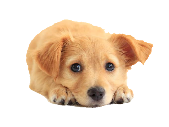 Here’s another DFS tree in the DFS forest!
Example
Start:0
Finish:10
Start:1
Finish:9
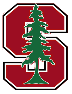 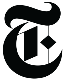 Start:11
Finish:12
Start:2
Finish:5
Start:7
Finish:8
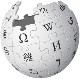 This is one DFS tree in the DFS forest!
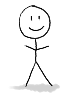 Do DFS again, but this time, start with the vertices with the largest finish time.
Start:3
Finish:4
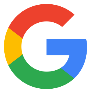 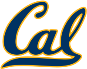 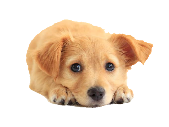 Here’s another DFS tree in the DFS forest!
Example
Start:0
Finish:10
Start:1
Finish:9
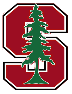 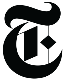 Start:11
Finish:12
Start:2
Finish:5
Start:7
Finish:8
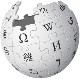 This is one DFS tree in the DFS forest!
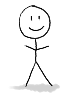 Do DFS again, but this time, start with the vertices with the largest finish time.
Start:3
Finish:4
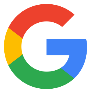 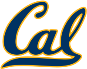 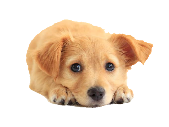 Here’s another DFS tree in the DFS forest!
Example
Start:0
Finish:10
Start:1
Finish:9
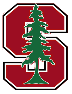 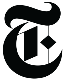 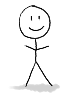 Start:11
Finish:12
Start:2
Finish:5
Start:7
Finish:8
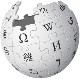 This is one DFS tree in the DFS forest!
Do DFS again, but this time, start with the vertices with the largest finish time.
Start:3
Finish:4
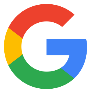 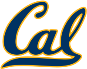 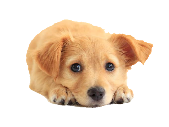 Here’s another DFS tree in the DFS forest!
Example
Start:0
Finish:10
Start:1
Finish:9
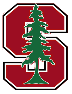 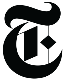 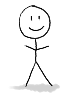 Start:11
Finish:12
Start:2
Finish:5
Start:7
Finish:8
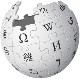 This is one DFS tree in the DFS forest!
Do DFS again, but this time, start with the vertices with the largest finish time.
The last DFS tree!
Start:3
Finish:4
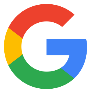 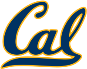 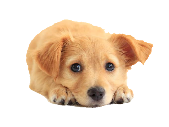 Here’s another DFS tree in the DFS forest!
Example
Start:0
Finish:10
Start:1
Finish:9
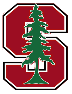 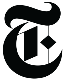 Start:11
Finish:12
Start:2
Finish:5
Start:7
Finish:8
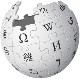 This is one DFS tree in the DFS forest!
Do DFS again, but this time, start with the vertices with the largest finish time.
The last DFS tree!
Start:3
Finish:4
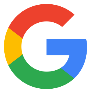 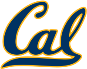 IT WORKED!
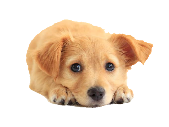 Why this algorithm works
Example graph:
The first DFS essentially does a toposort of strongly connected components
For this example, let's say toposort gives the following order of SCCs
1
3
2
Note: There's no edge from higher-indexed component to lower-indexed component because otherwise it won't be a proper toposort
4
[Speaker Notes: The first DFS orders the vertices by their finish time, which therefore corresponds to a topological order of vertices, which implies a topological order of SCCs (one can think of each SCC as a big vertex whose finish time is the largest finish time of vertices in that SCC, and then order the SCCs by their finish time).]
Reversing all edges makes higher-indexed component unreachable from lower-indexed component
1
3
2
4
[Speaker Notes: Because the indices of the SCCs correspond to a topological order (as we explained in previous slide), there's no edge from higher-indexed SCC to lower-indexed SCC, and thus, after reversing all edges, there's no edge from lower-indexed SCC to higher-indexed SCC.]
Now another DFS on this graph (starting from lower-indexed vertex to higher-indexed vertex) can identify all the components
1
3
2
4
[Speaker Notes: DFS starting from any vertex in lower-indexed SCC will visit all vertices in that SCC, but cannot reach higher-indexed SCC (as we explained in previous slide).]
Graph: Shortest path
Dijkstra's algorithm visual intuition
YOINK!
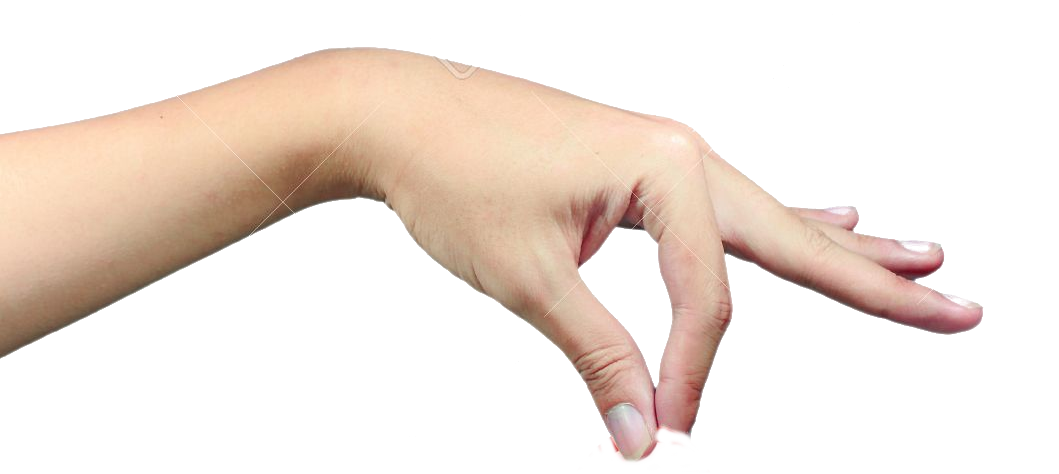 Stanford
Portland
Nashville
New Orleans
Las Vegas
Mexico City
Dijkstra's algorithm visual intuition
YOINK!
This creates a tree!
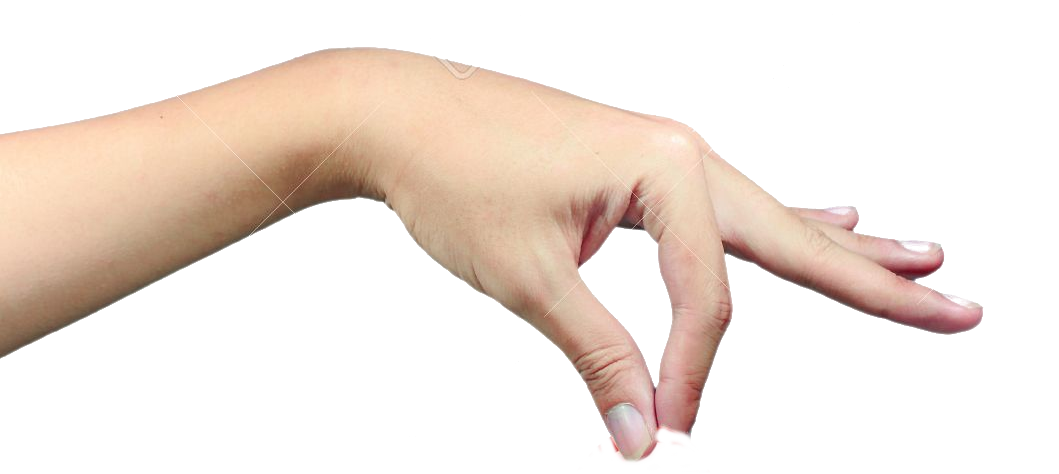 Stanford
The highlighted + fully stretched edges along this tree are the shortest paths!
8
10
Las Vegas
Portland
25
30
Nashville
Mexico City
7
New Orleans
Dijkstra Pseudocode
Dijkstra(G,s):
Shouldn’t be used on graphs with negative edges!
Runtime? Will need to use Fibonacci heaps
to make operations highlighted operations run faster!
[Speaker Notes: Feel free to skip if time does not allow for it, but emphasize that the algorithm shouldn’t be used on graphs with negative edges!!]
Need to use Fibonacci Heap to implement fastest Dijkstra
* - amortized time
[Speaker Notes: Emphasize that students don’t need to know the implementation details of the Fibonacci heap]
0000
0001
0010
0011
0100
0101
0110
0111
1000
1001
1010
1011
1100
1101
1110
1111
Amortized Analysis
Example:
Incrementing a binary counter n times.




Say that flipping a bit is costly.
Some steps are very expensive (worst case takes 4 flips).
Many are very cheap.
Amortized over all the inputs, it turns out to be cheaper than worst case.
2n for all n increments = 2 flips per increment (amortized).
1      2         1      3       1       2       1       4       1       2       1       3        1       2       1
Dijkstra with Fibonacci Heap
T(extractMin) = O(log(n))                   (amortized time*)
T(decreaseKey) = O(1)                        (amortized time*)
See CS166 for more!  (or CLRS)

Running time of Dijkstra  
O(n( T(extractMin) ) + m T(decreaseKey))
O(nlog(n) + m)
*This means that any sequence of d extractMin calls takes time at most O(dlog(n)).  But a few of the d may take longer than O(log(n)) and some may take less time..
Graph: Shortest path (dynamic programming)
What is dynamic programming?
It is an algorithm design paradigm
like divide-and-conquer is an algorithm design paradigm
Usually it is for solving optimization problems
e.g., shortest path, more examples in next week's lecture
Usually it models the objective of the problem as a function (e.g., f[i]) that depend on some state variable (e.g., i ≤ n), such that function value at some state (e.g., f[n]) is the optimum we're searching for, and it uses some recurrence relation (e.g., f[i]=f[i-1]+f[i-2]) to infer the optimum (f[n] in this example)
Bellman-Ford (main idea)
For any vertex u,
di(s,u) := length of shortest path from s (source) to u that uses ⩽ i edges

Initialization:
 	d0(s,s) = 0	and	    d0(s,u) = infinity for every other u ≠ s

Recursive formulation:
di+1(s,v) = minu di(s,u) + w(u,v)
Bellman-Ford (algorithm)
Bellman-Ford(G,s):
// baseline distance:    v doesn’t need (i+1)th edge
‹#›
// found a better path through u
Bellman-Ford (implementation)
Don’t actually keep all n arrays around.
Just keep two at a time: “last round” and “this round”
Point Reyes
Yellowstone
Yosemite
Stanford
S.F.
d(0)
0
d(1)
-3
0
1
d(2)
-5
2
7
0
-3
d(3)
-4
-5
-4
6
-3
Only need these two in order to compute d(4)
-5
-4
6
-4
d(4)
-7
Bellman-Ford (take-aways)
Running time is O(mn)
For each of n rounds, update m edges.



Works fine with negative edges.
Does not work with negative cycles.
But it can detect negative cycles!
For i=0,…,n-1:
For u in V:
For v in u.neighbors:
Floyd-Warshall algorithm (motivation)
Can we do better?
Floyd-Warshall algorithm
The base case checks out: the only path through zero other vertices are edges directly from u to v.
D(k)[u,v] := length of shortest path between u and v that only pass through vertices 1,2,...,k in G
Floyd-Warshall algorithm (analysis)
Theorem:
If there are no negative cycles in a weighted directed graph G, then the Floyd-Warshall algorithm, running on G, returns a matrix D(n) so that: 
D(n)[u,v] = distance between u and v in G.

Running time: O(n3)
Better than running Bellman-Ford n times!

Storage: 
Need to store two n-by-n arrays, and the original graph.
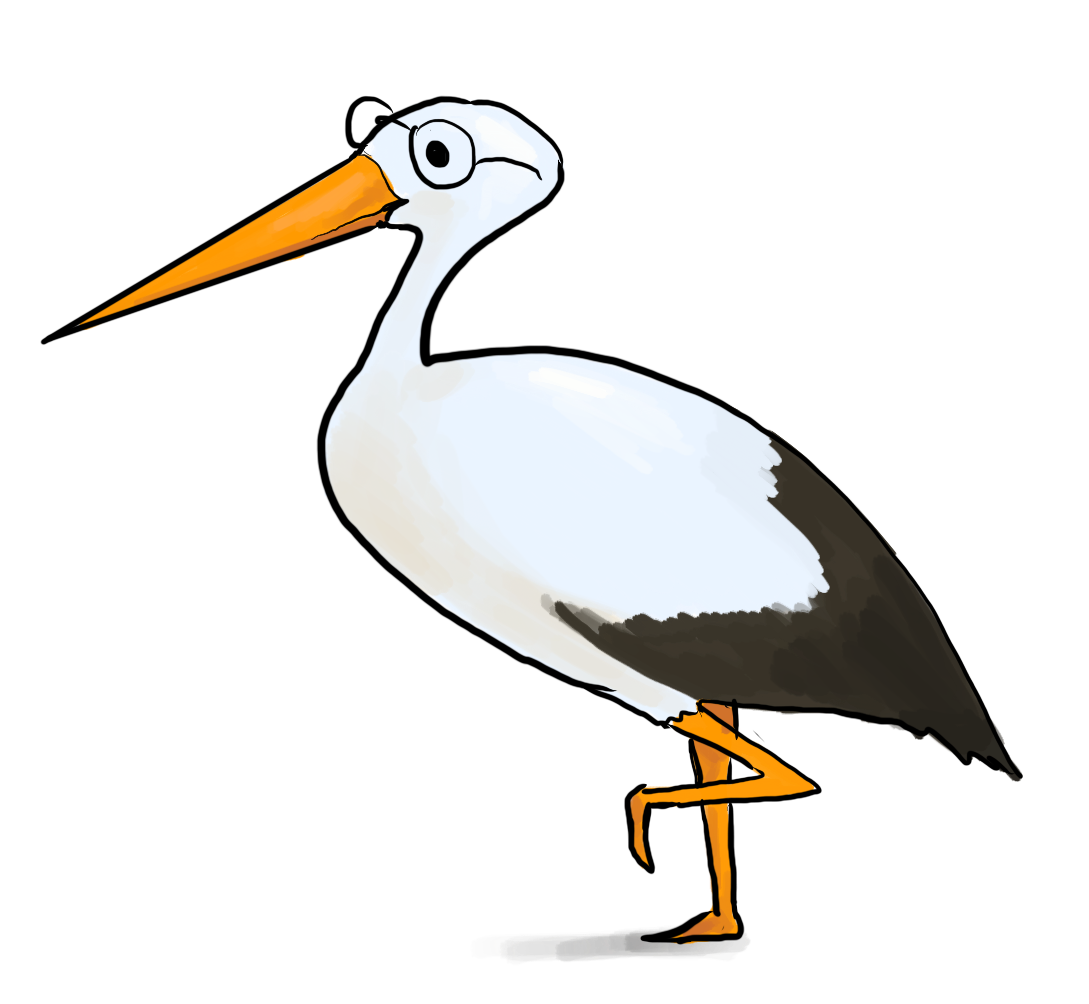 Work out the details of a proof!
As with Bellman-Ford, we don’t really need to store all n of the D(k).
Handout